Topic Again
Topic AGAIN Pre-Test
Directions: Write a TOPIC AGAIN (conclusion) sentence for this paragraph.
STOMP behavior affects our school in three ways.  First, STOMP behavior helps people feel safe.  By showing everyone respect, we help everyone feel like they belong.  When everyone belongs, everyone takes care of each other.  That helps everyone feel safe.  STOMP behavior also keeps our school clean.  Owning our behavior means taking care of what we have.  When we take care of our belongings, everything stays clean.  Finally, STOMP behavior makes people enjoy being here.  At this school, we value positive attitudes and teamwork.  When we make a difference, we make they whole school a better place to be. _______________________________________________
GO 
Ahead and State Your Topic
GO 
Back to Your Topic and Explain Why It was Important.
SLOW DOWN
And Give Your Evidence
STOP 
To Explain and Connect Your Evidence
So what?
Topic AgainAnswers the “So what?” question
Why does this topic matter?
Why is this information important?
What difference does it make?
What is your main conclusion?
[Speaker Notes: Topic Again = Desert]
Topic AGAIN “No-No’s”
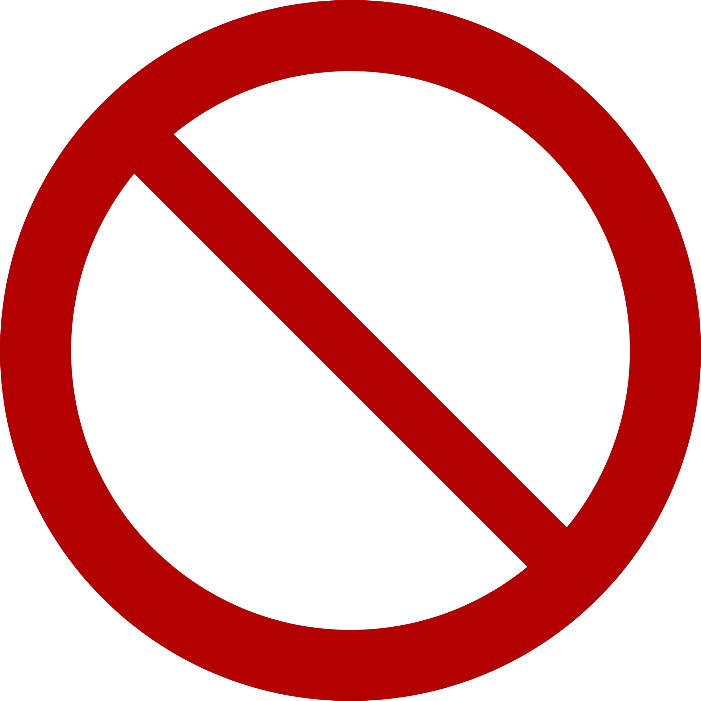 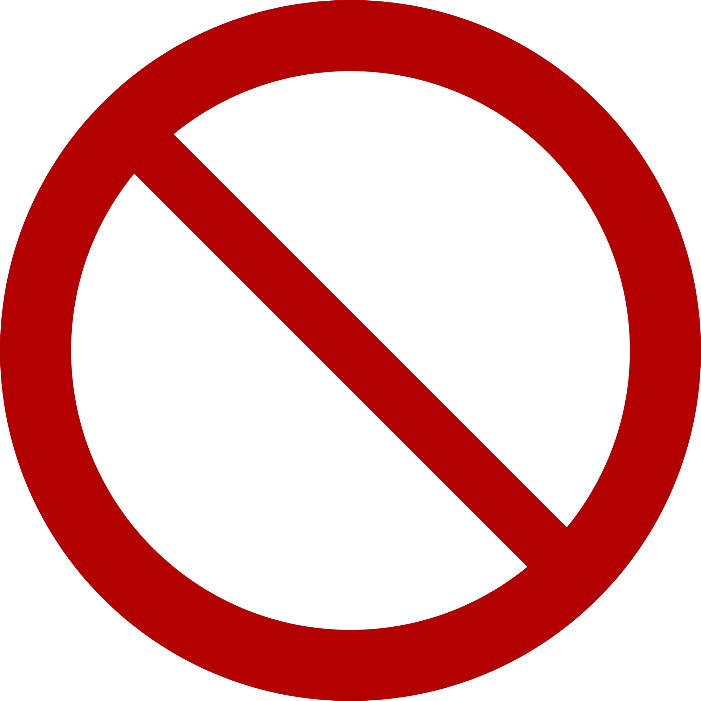 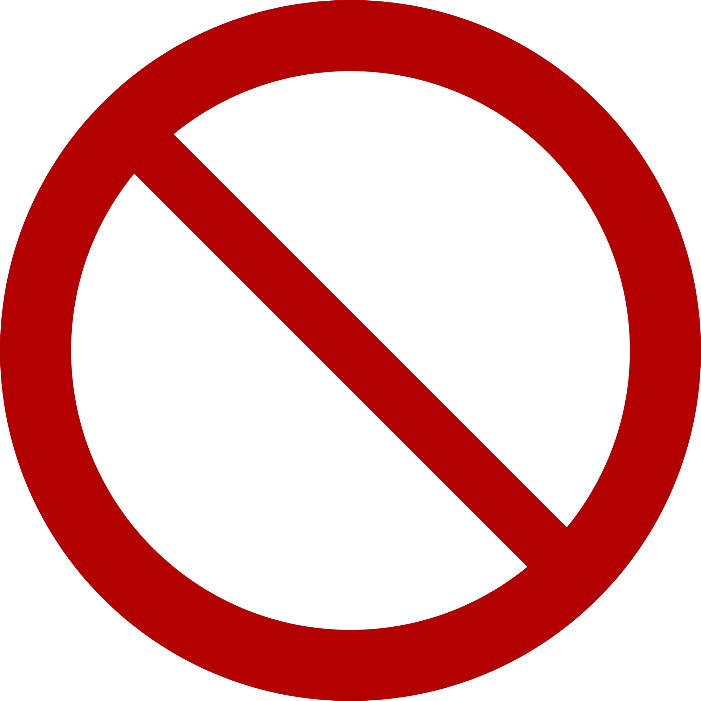 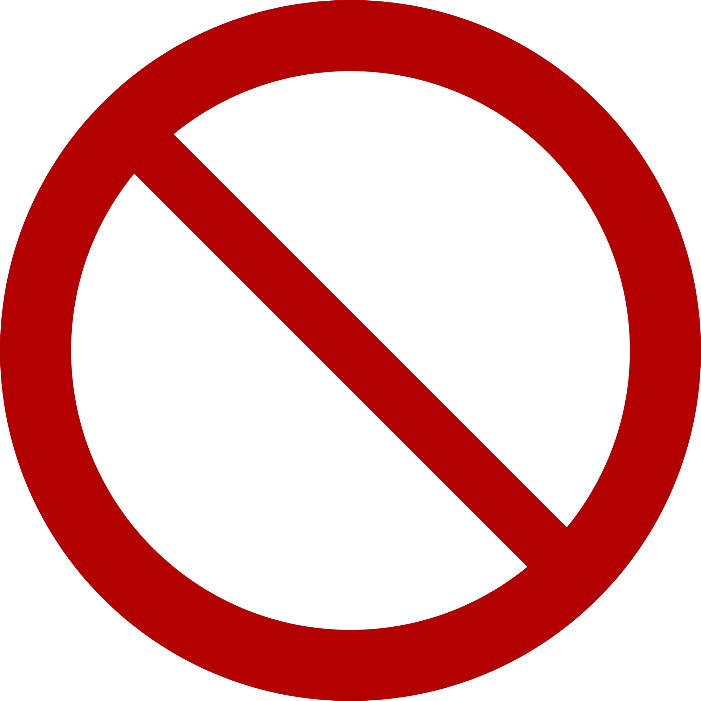 [Speaker Notes: When you start with a word that isn’t the topic, your reader gets confused.
Was your paragraph about “I”?
Was your paragraph about “That”?
Was your paragraph about “This paragraph”?]
Topic AGAIN Conclusion Words
[Speaker Notes: Advanced 4th & 5th Grade – Vary & Bury
Vary = use strong words
Bury = place the conclusion word inside the sentence instead of placing it at the beginning]
Whole Group Practice: Revise each topic again sentence to…1.  Restate the who or what that is the topic2. Use a conclusion word3.  Explain why the topic is important.
I have told you about the ocean habitat of the whale. 
_________is _________ the _________ habitat for the whale!
(Who/What)     (Conclusion Word)           (So what?)

Those are the foods that the giant squid eats.
_________, the _________ that the _________ eats keeps it _________.
(Conclusion Word)   		(Who/What) 						(So what?)

This paragraph was about the beluga whale.
_________, the _________ is the most _________ whale.
(Conclusion Word)        (Who/What) 			(So what?)
[Speaker Notes: CCSS.ELA-Literacy.W.3.1.cUse linking words and phrases (e.g., because, therefore, since, for example) to connect opinion and reasons.

The ocean is ultimately the perfect habitat for the whale!
Altogether, the food the giant squid eats keeps it healthy and strong.
Therefore, the beluga whale is the most interesting whale.]
Small Group Practice: Revise each topic again sentence to…1.  Restate the who or what that is the topic2. Use a conclusion word3.  Explain why the topic is important.
I have told you about ways that fishermen can help protect marine life.
_________ _________ need fish, they must _________ _________ _________ .
(Conclusion Word)   (Who/What)					 (So what?)

That’s why sharks are ferocious predators.
_________ , _________ are the _________ _________ predators.
(Conclusion Word)     (Who/What)			 (So what?)

These are the many reasons people must care for the ocean.  
_________ the ocean is so _________ , _________ must take care of it.
(Conclusion Word) 		 (So what?)	(Who/What)
[Speaker Notes: Since fisherman need fish, they must help protect marine life.
Ultimately, sharks are the most ferocious predators.
Since the ocean is so important, people must take care of it.]
Small Group Practice: Revise each topic again sentence to…1.  Restate the who or what that is the topic2. Use a conclusion word3.  Explain why the topic is important.
I have told you about the many habitats in the ocean. 
That’s why I think clownfish are amazing creatures.
This paragraph was about  how the early morning is the best time to see marine life.
These are the reasons that it is important to protect the ocean.
I have told you about the coral reef habitat and it is important to the ocean.
This paragraph was about how pollution affects the ocean in bad ways.
That’s how the sea anemone goes through big changes throughout its life cycle.
These are the ways that the starfish uses its special features to survive.
I have told you about how the midnight zone of the ocean floor is the perfect habitat for a sea pig.
With a TEST paragraph, a reader never goes hungry!
[Speaker Notes: Topic = appetizer = makes the reader hungry for more
Evidence = veggies = fills the reader with nutritious information
Support = steak = gives the reader the writer’s conclusions to chew on
Topic Again = dessert = leaves the reader with the sweet taste of why the topic matters]
Topic AGAIN Pre-Test